FDV 3
Gastheer/gastvrouw in de catering
Hoofdstuk 3: Het belang van goed eten 
	en drinken
M. Vos
Hoofdstuk 3:  Het belang van goed eten en drinken
3.1. Inleiding

Fysiologische functie
Gastronomische functie
Sociale functie
Wat is gezond?
Een goede vochtbalans
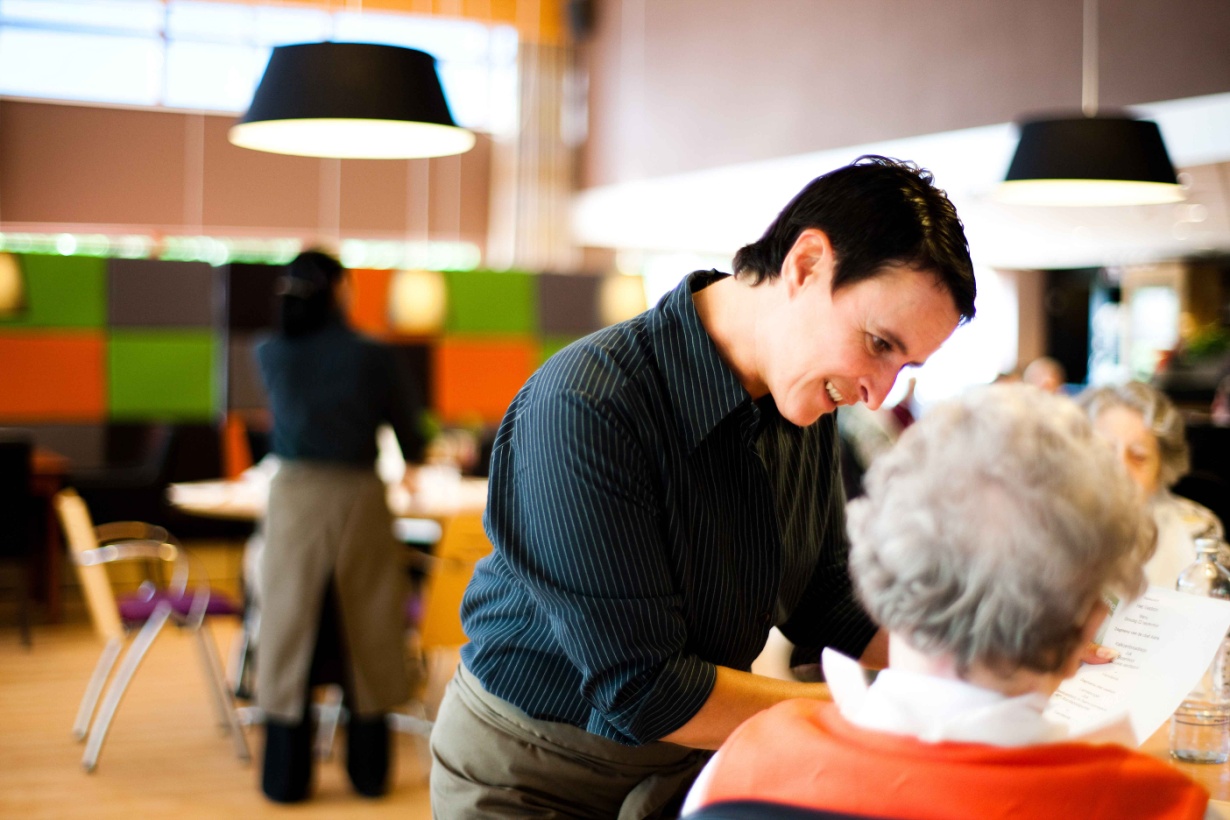 Hoofdstuk 3:  Het belang van goed eten en drinken
3.2. Fysiologische functie

Fysiologische functie = leer van de levensverrichtingen. 
Voorbeeld: SPIJSVERTERING
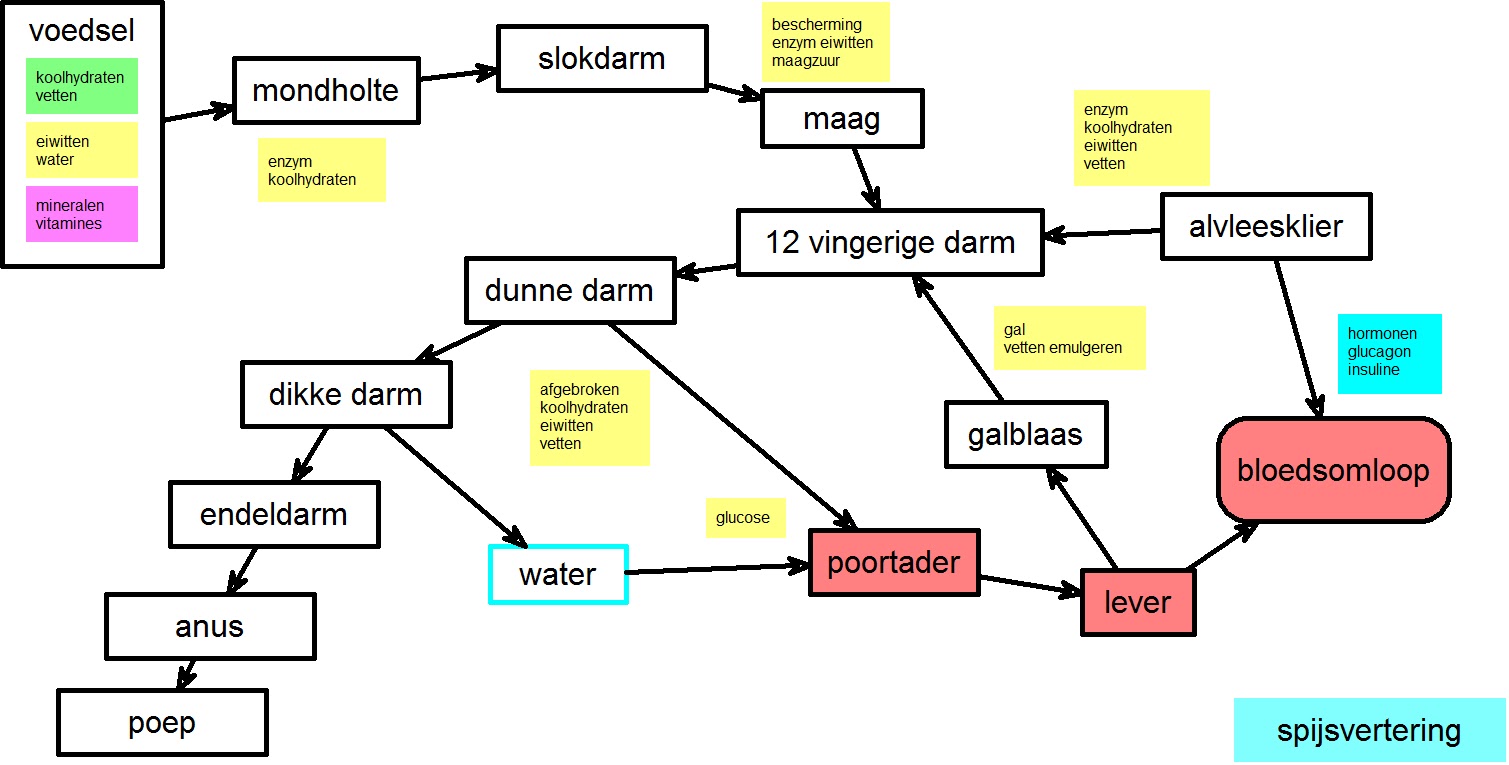 Hoofdstuk 3:  Het belang van goed eten en drinken
3.2. Fysiologische functie

Benodigde voedingsstoffen:
Koolhydraten
Vetten
Eiwitten
Vitaminen
Mineralen
Water

Je krijgt als je eet en drinkt niet alleen voedingsstoffen binnen, maar ook energie.
Ondervoeding = tekort aan voedingsstoffen / energie.
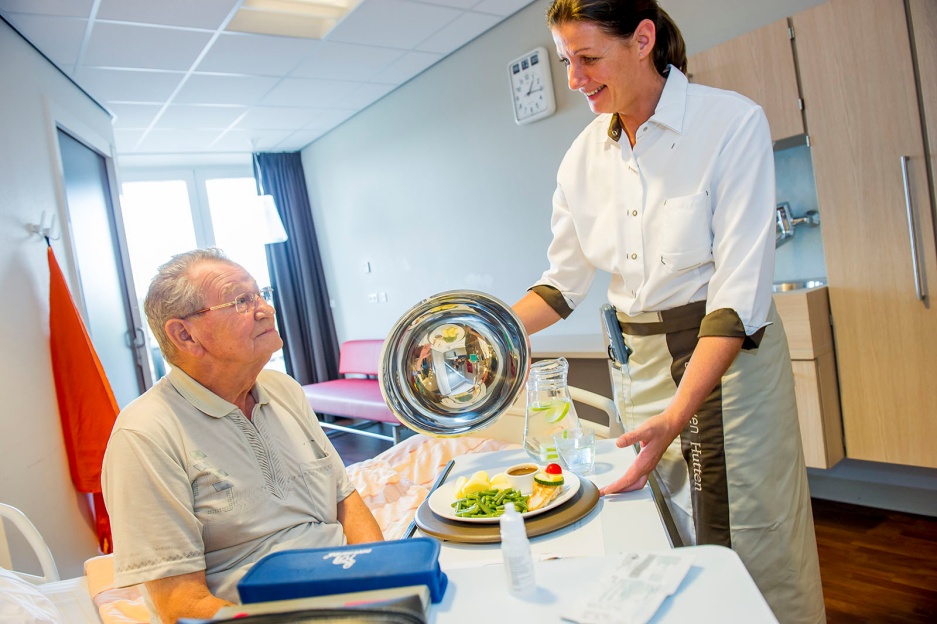 Hoofdstuk 3:  Het belang van goed eten en drinken
3.2. Fysiologische functie

Ondervoeding = tekort aan voedingsstoffen / energie. 
Gevolg: afvallen. 
Is niet de bedoeling….. 	
SNAQ-test = hulpmiddel om dit te herkennen.
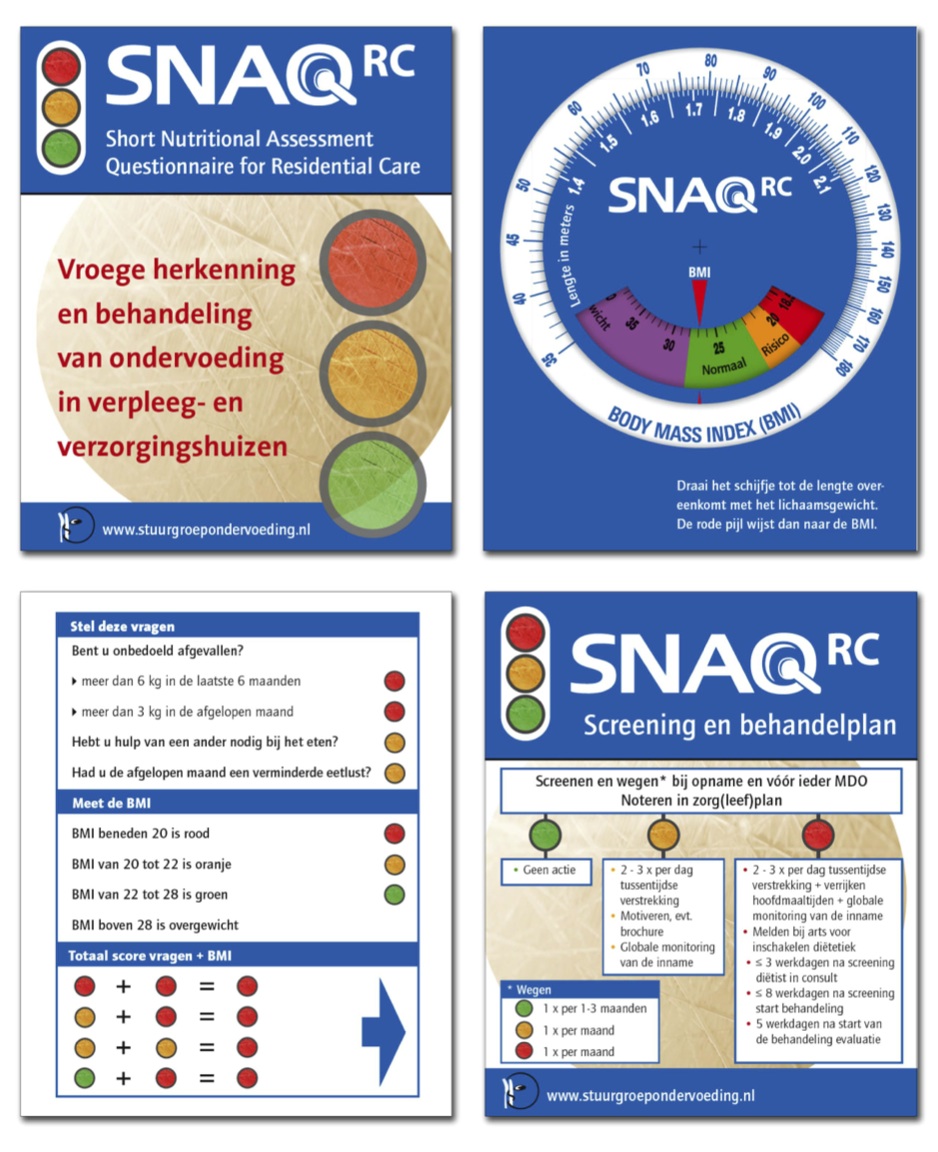 Hoofdstuk 3:  Het belang van goed eten en drinken
3.2. Fysiologische functie

Ook vochttekort komt vaak voor:
Ouderen en zieken hebben vaak verminderd dorstgevoel of vergeten te drinken.
Bij slikproblemen. Als je moeite met slikken hebt, is drinken niet fijn.
Bij ziekte, diarree, wonden, infecties, koorts en gebruik sommige medicijnen.
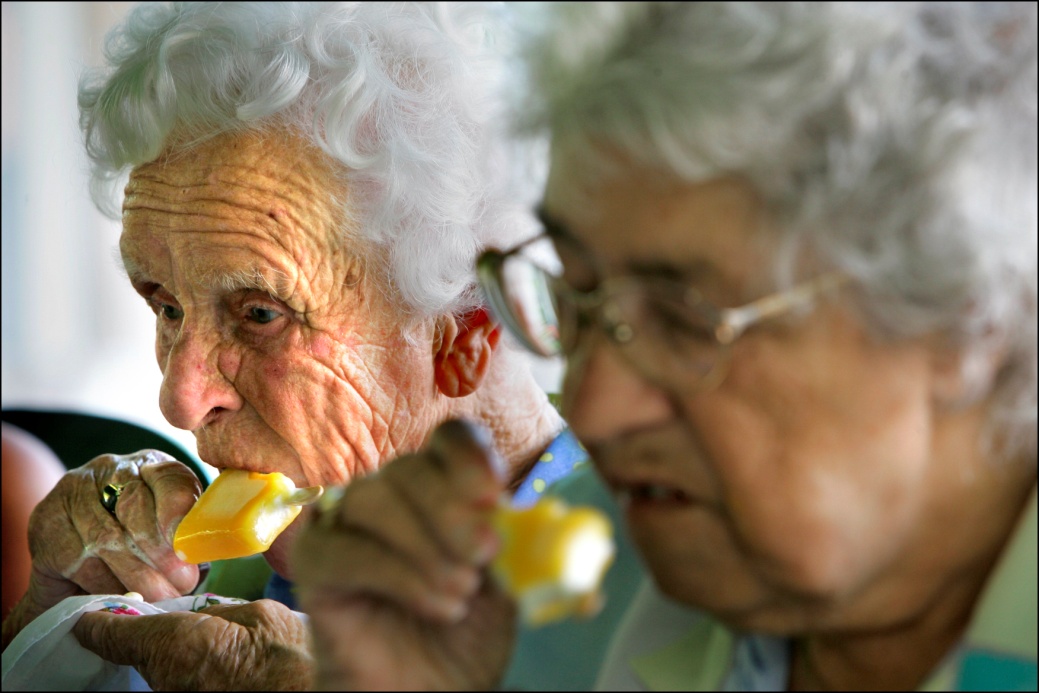 Hoofdstuk 3:  Het belang van goed eten en drinken
3.3. Gastronomische functie

Gastronomische functie = kunst van lekker eten en drinken
Heeft alles te maken met smaak. 
Smaken verschillen…..
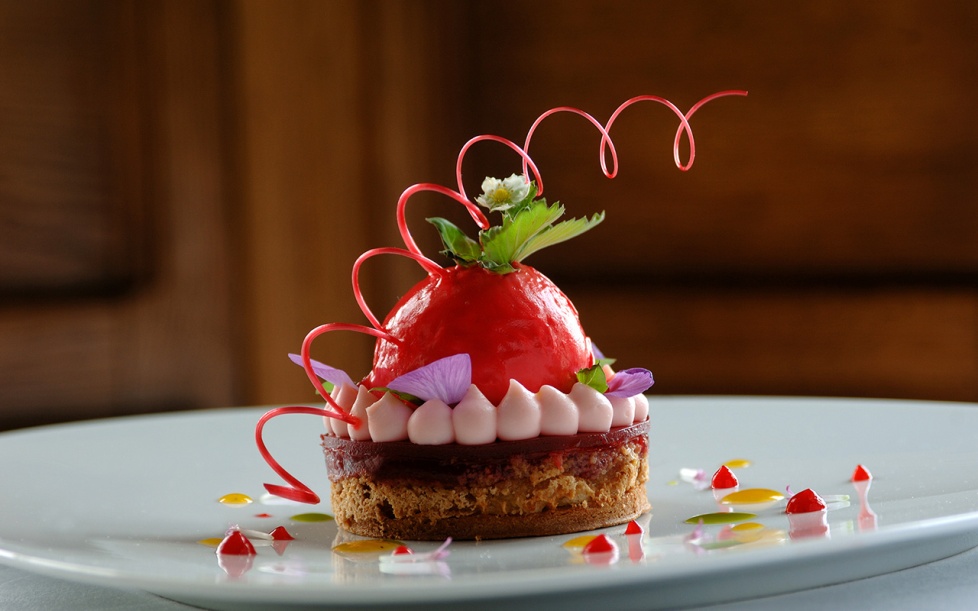 Hoofdstuk 3:  Het belang van goed eten en drinken
3.4. Sociale functie

Samen eten / drinken zorgt voor contact tussen mensen.
Belangrijke behoefte van mensen: behoefte aan sociale acceptatie.
Alleen eten kan gevoel van eenzaamheid veroorzaken.
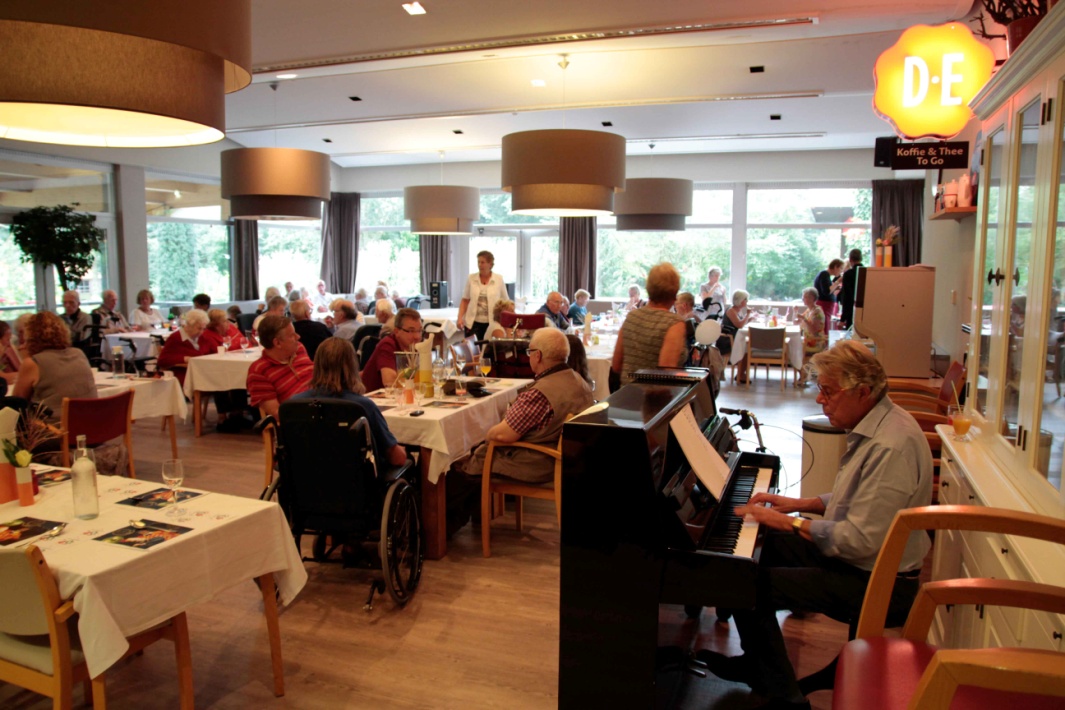 Hoofdstuk 3:  Het belang van goed eten en drinken
3.5. Wat is gezond?

Toestand van FYSIEK en PSYCHISCH (=geestelijk) welbevinden.
Gezonde voeding bevat 
Voldoende voedingsstoffen en energie.
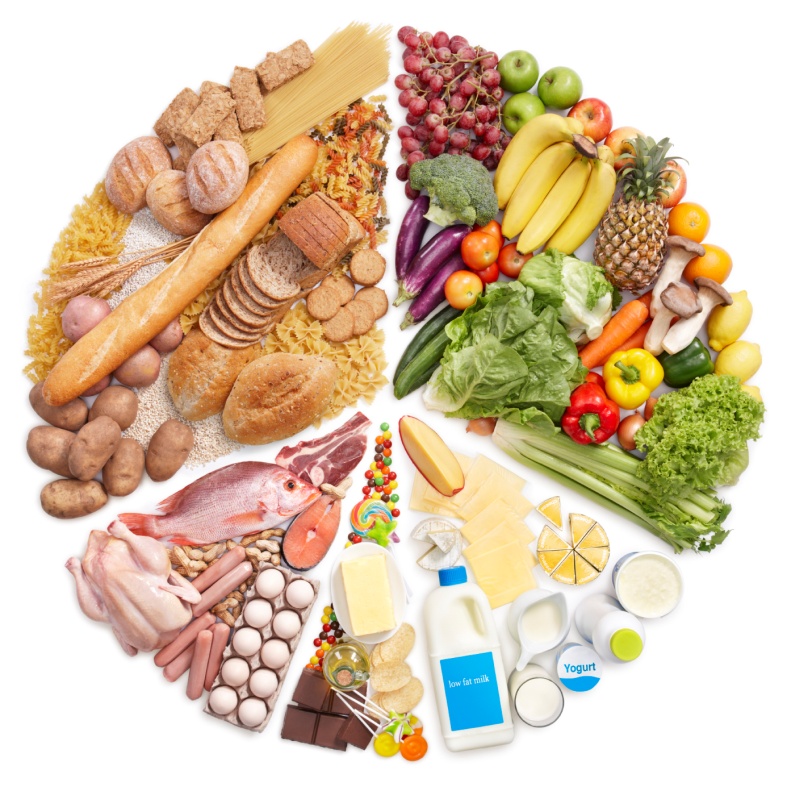 Hoofdstuk 3:  Het belang van goed eten en drinken
3.5. Wat is gezond?

In volwaardige voedingsmiddelen zitten veel voedingsstoffen. 
Variatie is belangrijk, in ieder voedingsmiddel zitten weer andere belangrijke voedingsstoffen.
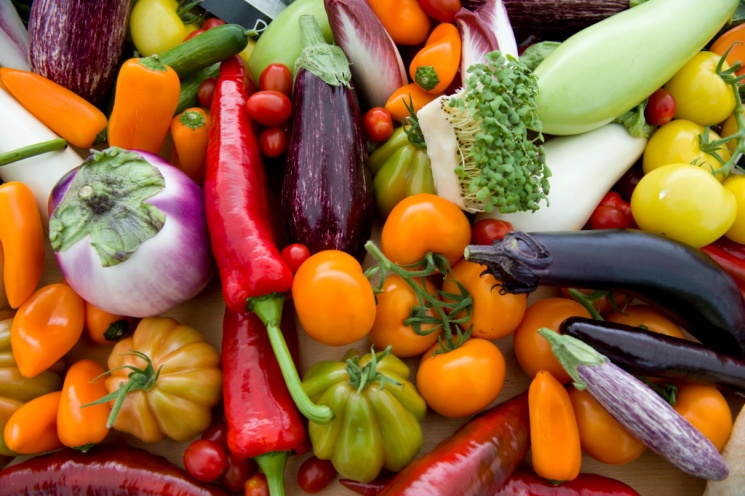 Hoofdstuk 3:  Het belang van goed eten en drinken
3.6. Een goede vochtbalans

Waarom is water zo belangrijk? Het zorgt ervoor dat……. 
Alle stoffen in je lichaam getransporteerd kunnen worden (bloed)
Overbodige stoffen afgevoerd worden (urine)
Je darmen hun werk goed doen
Je goed kunt zien
Je lichaamstemperatuur netjes geregeld wordt
Al je stofwisselingsprocessen goed verlopen
Etc
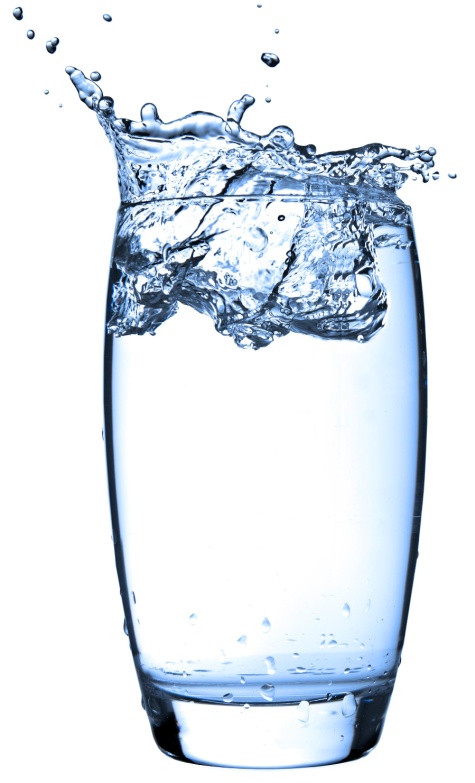 Hoofdstuk 4:  Het belang van goed eten en drinken
4.6. Een goede vochtbalans

Via urine, zweten, ontlasting en uitademen verlaat vocht het lichaam.  
Dat is ongeveer 2,5 liter onder normale omstandigheden.
Dus moet je dat ook weer aanvullen:
Verbranding van stoffen in je lichaam (automatisch)
Eten
Drinken 

Dat betekent voor een volwassene dagelijks zeker 1,5 liter vocht binnenkrijgen!
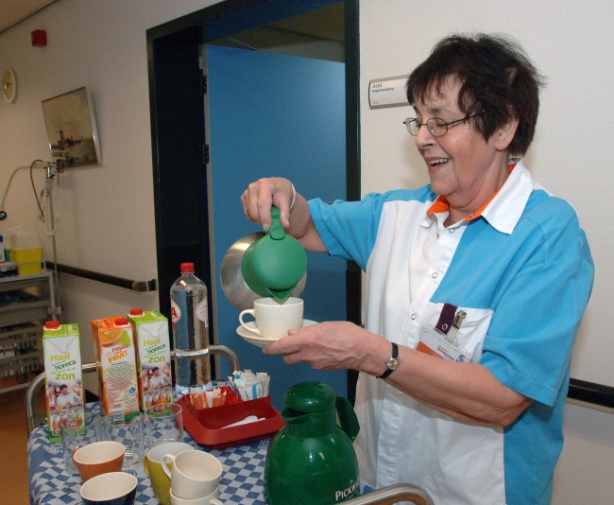 Hoofdstuk 3:  Het belang van goed eten en drinken
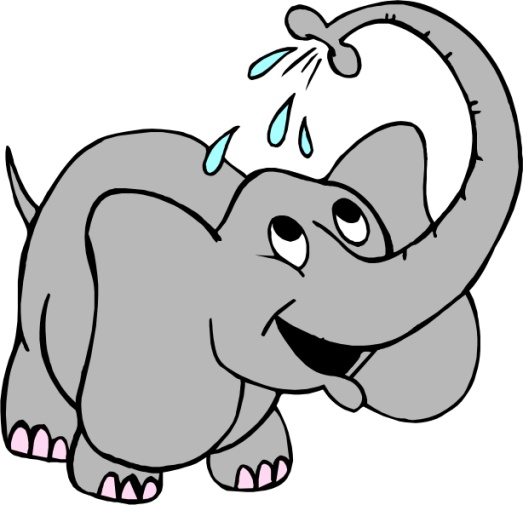 3.6. Een goede vochtbalans

Sommige mensen hebben meer nodig dan anderen omdat ze veel vocht verliezen (bij extreme inspanning , ziekte, koorts, diarree, braken etc).
Grote mensen hebben meer water nodig dan kleine mensen.
Mensen die roken, (erg) zout eten of veel alcohol gebruiken hebben meer nodig. 
‘s Nachts verlies je veel vocht, dus ‘s morgens moet het aangevuld worden. 
Vochtbehoefte is ook hoger bij zwangere vrouwen en vrouwen die borstvoeding geven.
Hoofdstuk 3:  Het belang van goed eten en drinken
3.6. Een goede vochtbalans

Dit gebeurt er bij een vochttekort in het lichaam:
Je krijgt dorst
Hormonen worden aangemaakt zodat lichaam meer vocht vasthoudt 
	(urine en ontlasting worden ingedikt)

Als het tekort niet wordt opgeheven treden uitdrogingsverschijnselen op:
Lusteloosheid, sufheid, inactiviteit
Gebrek aan eetlust
Urine wordt donkerder 
Ontlasting wordt hard
Hoofdpijn, onrustig gevoel, etc………